Connected 4 Health
Dietní doporučení pro osoby s nadváhou či obezitou a kontrolovaným diabetem 2. typuAutorky: Aelita Skarbaliene, Akvile Sendriute
Číslo projektu: 2021-1-RO01- KA220-HED-38B739A3
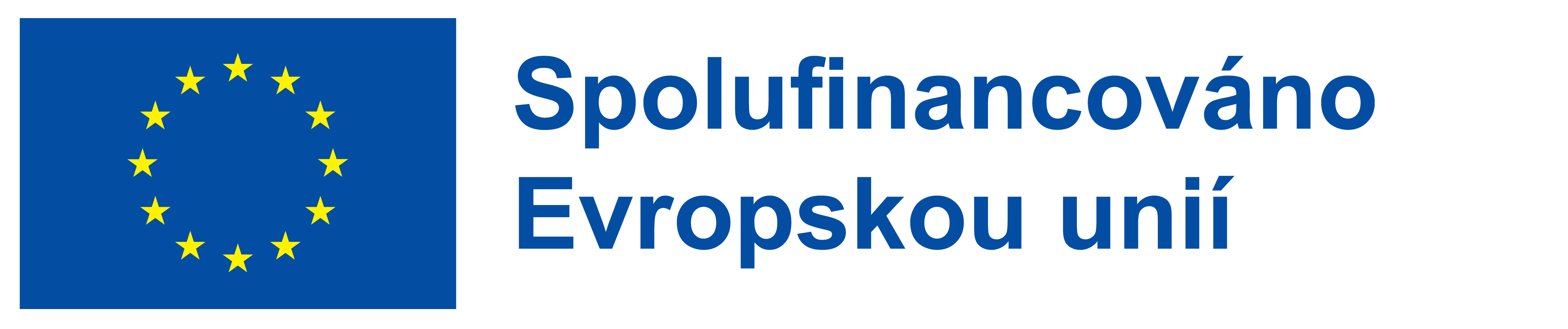 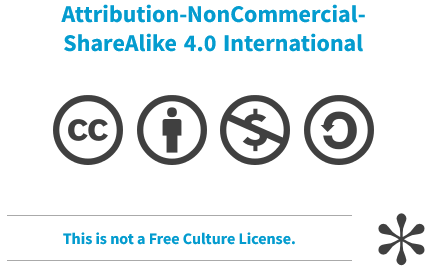 Podpora Evropské komise při přípravě této prezentace nezahrnuje obsah prezentace, který odráží pouze názory autorů, a Komise nenese odpovědnost za jakékoliv použití informací v ní obsažených.
2
Počítání kalorií
Obsah kalorií v potravinách se počítá jednotlivě. 
Chcete-li zhubnout, musíte od požadovaného kalorického příjmu odečíst 500 kcal.
Doporučuje se konzumovat více než 1200 kcal denně, protože strava s méně než 1200 kcal může narušit funkci organismu.
3
Vážit bychom se měli denně (minimálně jednou týdně).
Potraviny se musí vážit na kuchyňské váze.
Nepřekračujte doporučený kalorický příjem (počet kalorií).
Sledujte, co vyvolává touhu jíst: hlad, emoce, společenské okolnosti. Pokuste se rozpoznat tyto situace. 
Dodržujte stanovený výživový plán a režim.
4
Jezte 5–6x denně, ve stejnou dobu (3 hlavní jídla a 1–2 malé nízkokalorické svačiny). 
Snídejte do 3 hodin po probuzení, poslední jídlo jezte 3–4 hodiny před uložením k spánku.
Nevynechávejte jídla, mezi jídly nedělejte delší přestávky než 3 hodiny, abyste nebyli hladoví. 
Mezi plánovanými jídly si nedávejte si další svačinky.
5
„Inventarizujte“ jídlo: zvažte jej, zapište si, kolik a čeho sníte, abyste věděli, co je potřeba změnit (to lze snadněji vyhodnotit, pokud pacient vyplní dietní deník). 
Naučte se číst etikety výrobků (složení potravin a počet kalorií).
6
Potraviny je vhodné vážit na kuchyňské váze. 
Pocit sytosti nastupuje až po 30–40 minutách od začátku jídla, proto je vhodné nejprve jíst bílkoviny, jíst pomalu a po snězení obsahu talíře se pomalu napít a počkat. Poslouchejte svoje tělo a přestaňte jíst, jakmile se budete cítit plní. 
Rozdělte si jídlo na menší kousky, tj. pokrájejte maso a chléb na malé kousky – bude to vypadat, že máte na talíři větší porci a bude vám trvat déle, než se najíte, takže se budete cítit plnější.
7
Pokud mezi plánovanými jídly opravdu potřebujete něco sníst, můžete si dát neškrobovou zeleninu (např. okurek, zelný salát bez oleje atd.) Konzumace této zeleniny není omezená množstvím. Zelenina může být čerstvá nebo vařená v páře. 
Nedívejte se při jídle na televizi, protože potom je obtížné mít množství snězeného jídla pod kontrolou. 
Nepoužívejte jídlo k úlevě od stresu nebo špatné nálady, je lepší jít na procházku. 
Nechoďte nakupovat potraviny hladoví, protože tím se zvyšuje pravděpodobnost, že nakoupíte zbytečné potraviny.
8
Jezte více potravin s nízkým glykemickým indexem,  protože se pomaleji vstřebávají a obsahují více vlákniny. 
Snižte množství škrobových potravin (brambory, pečivo, obiloviny, těstoviny). Výjimečně můžete jíst strouhané potraviny (cepelíny, chlebové placky atd.).
Jezte pouze libové maso: drůbeží bez kůže, hovězí, telecí, králičí, divoké ptáky a zvěřinu.
9
Tabulka glykemického (GI) indexu pro běžné potraviny
Hodnoty GI lze rozdělit do tří skupin dle rozsahu. Potraviny s nízkým GI nezvyšují hladinu krevního cukru tolik, jako potraviny se středně vysokým či vysokým GI. 
Nízký GI: 55 nebo méně
Střední GI: 56 až 69
Vysoký GI: 70 až 100
10
Potraviny s nízkým GI (55 nebo méně)
11
Potraviny s nízkým GI (55 nebo méně)
12
Potraviny s nízkým GI (55 nebo méně)
13
Potraviny se středně vysokým GI (56 až 69)
14
Potraviny s vysokým GI (70 až 100)
15
„Viditelné“ tuky používejte velmi málo nebo se jim vyhněte (máslo, zakysaná smetana, slanina, bůček, oleje). 
Jezte různé druhy ryb (nejlépe vařené v páře). Není vhodné jíst konzervy s rybím masem v oleji. 
Vybírejte si nízkotučné mléčné výrobky. 
Jezte až 3 porce ovoce denně. Vybírejte si středně velké ovoce.
16
Neslazená voda a čaj se mohou pít bez omezení (pokud nejsou tekutiny omezeny z jiného důvodu). Neměli byste pít džus. 
Nekonzumujte sladkosti, cukr, bonbony, med, džusy, limonády, slazené čaje zakoupené v obchodě (např. Nestea). 
Omezte konzumaci ořechů, protože obsahují velké množství kalorií.
17
Výrobky pro diabetiky mohou obsahovat skryté tuky, a proto se nedoporučují.
Vyhýbejte se zálivkám a omáčkám (jsou to kalorie navíc). 
Jídlo ochucujte bylinkami. 
Snižte množství soli v potravinách. 
Vyhýbejte se alkoholickým nápojům.
Jídla připravujte vařením či v páře.
18